Method of inheritance
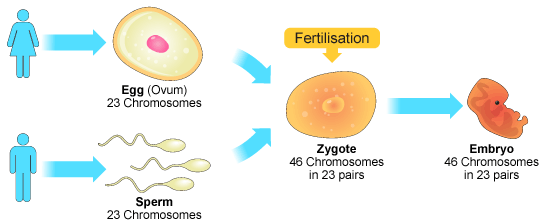 In what form are these instructions present in zygote…?
How these instructions decide the different characteristics ….?
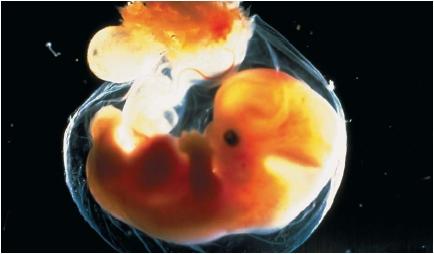 How these instructions transfer from zygote to different cells of embryo?
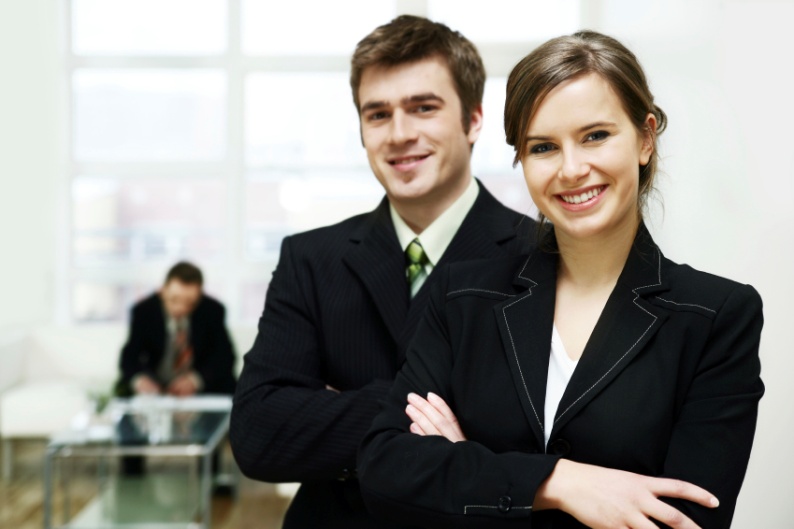 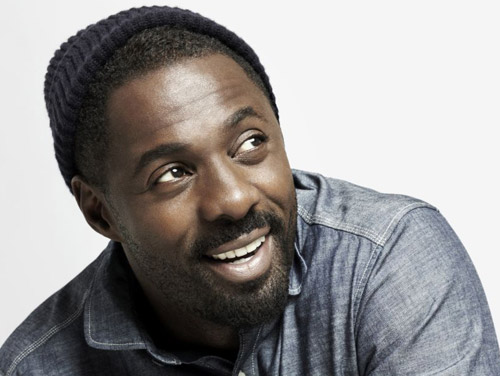 CELL DIVISION
What do you mean the term cell division…?
Cell division is a method by which new cells arise from pre-existing cells.
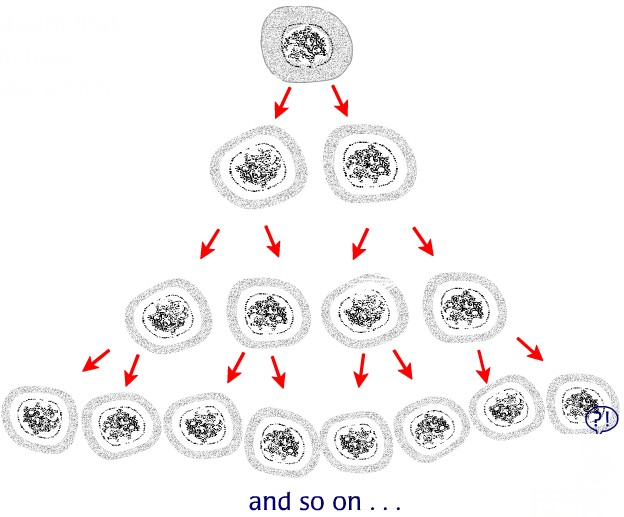 There are two ways in which cells divide.
Mitosis
Meiosis
Cell cycle
Main events of cell cycle:
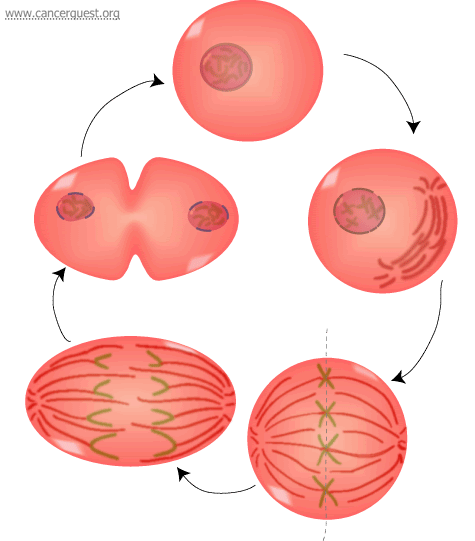 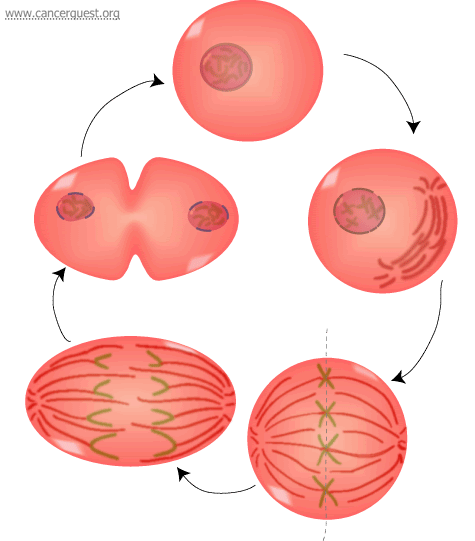 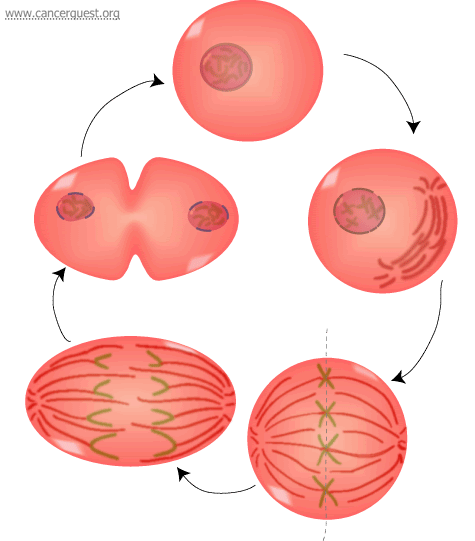 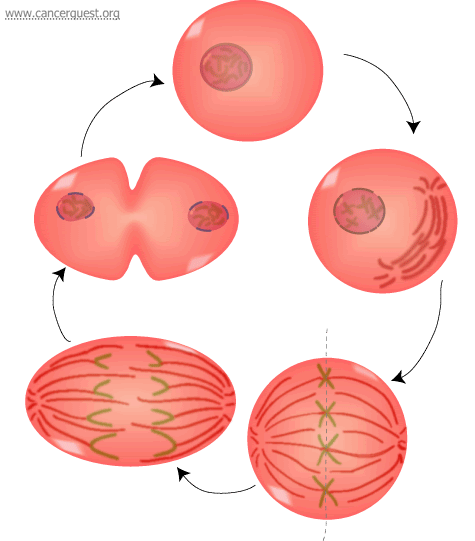 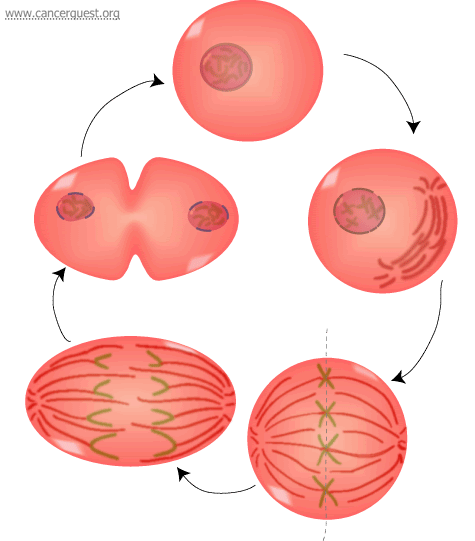 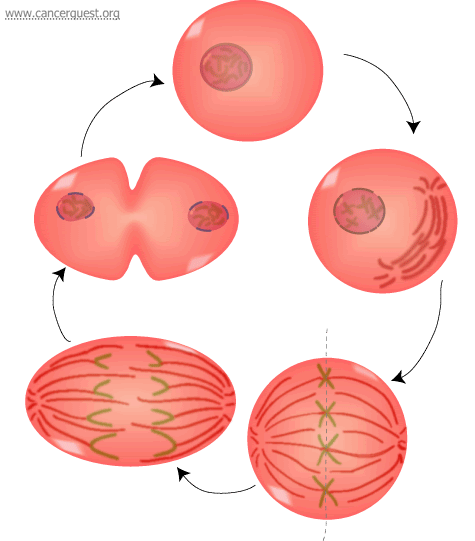 1.Non-dividing phase
2.  Dividing phase
Cytoplasm divides
Nucleus divides
1. Mitosis (equational division)
1. What is mitosis?  (equational division):- 
	A type of cell division in which a mother cell divides into two daughter cells and daughter cells have same number of chromosomes as present in the parent cell.
2.  Which cells undergo mitosis?
	All  body cells (somatic) except the cells which produce male and female gametes.
3. Mechanism :
	A) Division of nucleus
	B) Division of cytoplasm
Asexual reproduction
Eg.:- Amoeba
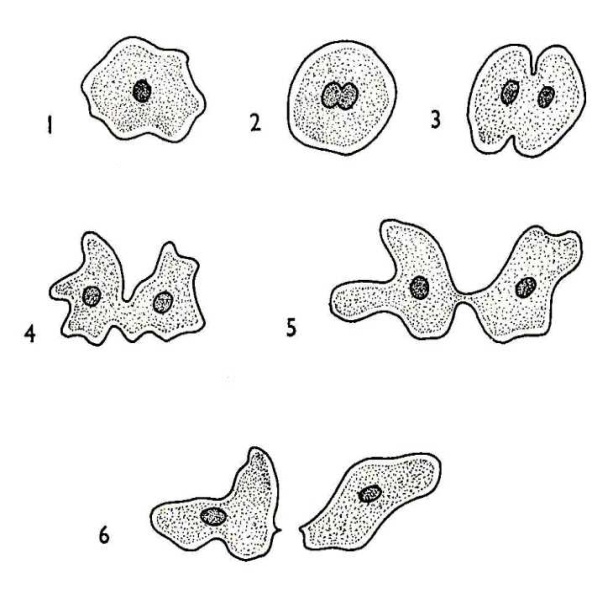 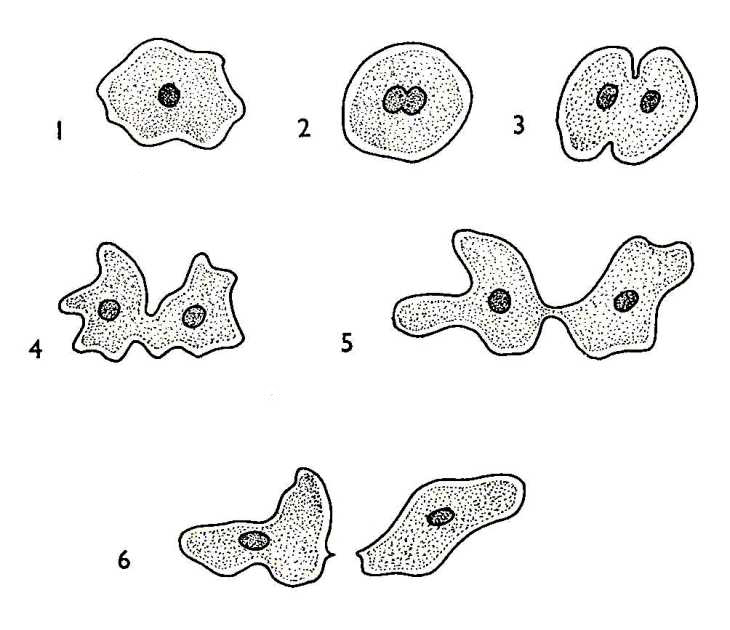 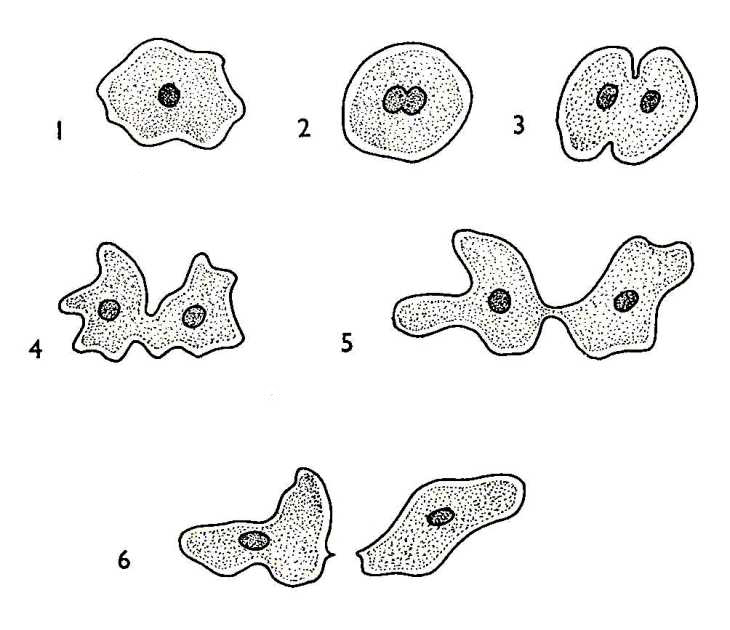 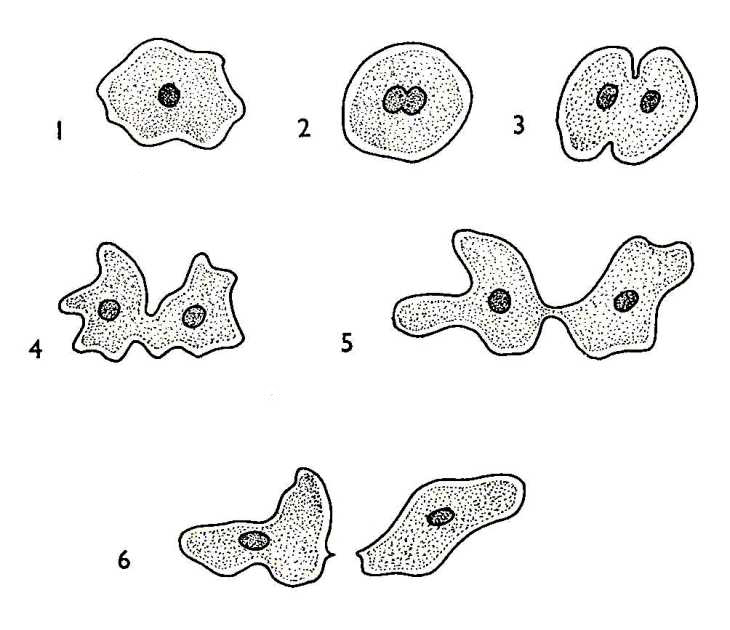 Identify  the process
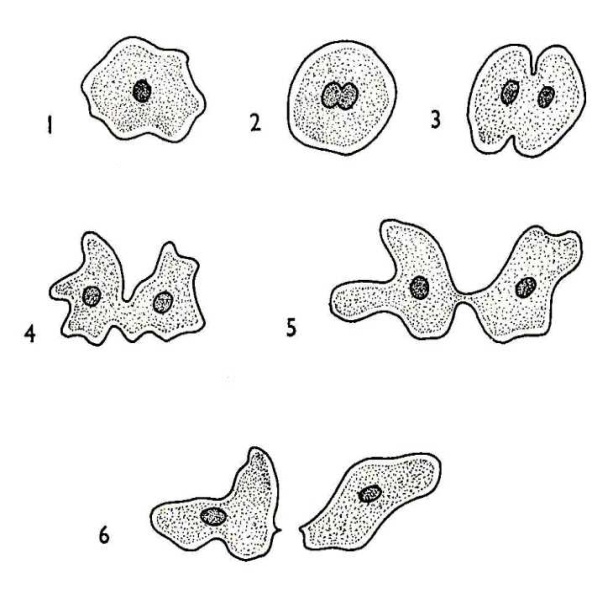 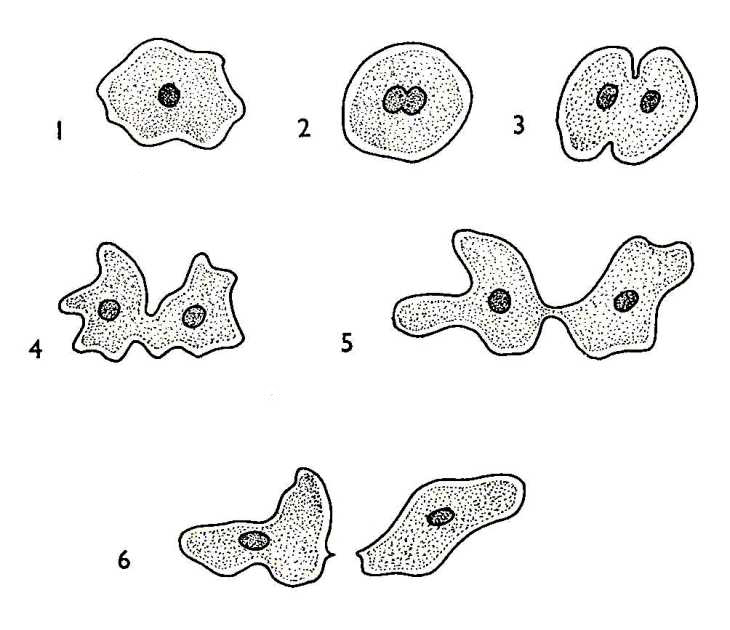 GROWTH IN ANIMALS
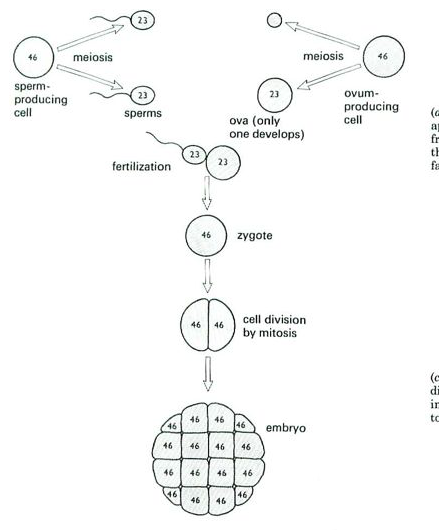 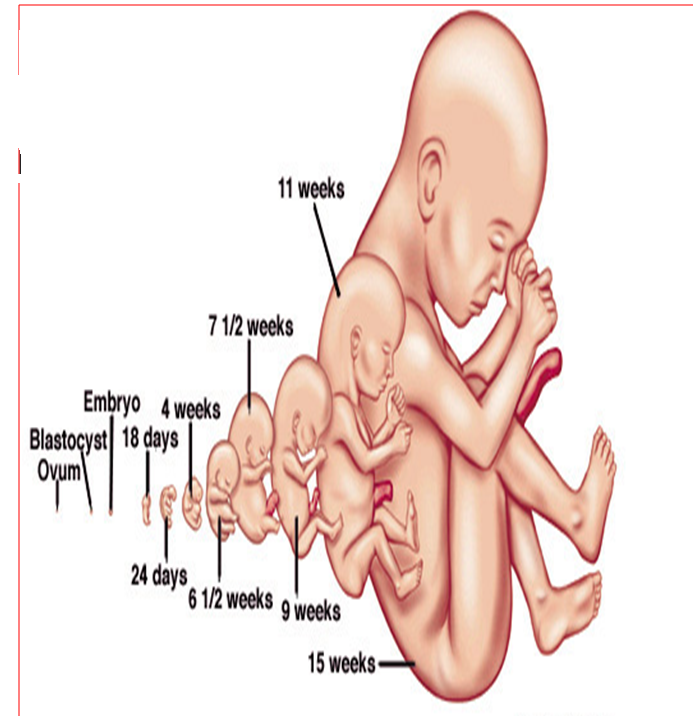 GROWTH IN PLANTS
Cells divide by mitosis
Cells divide by mitosis
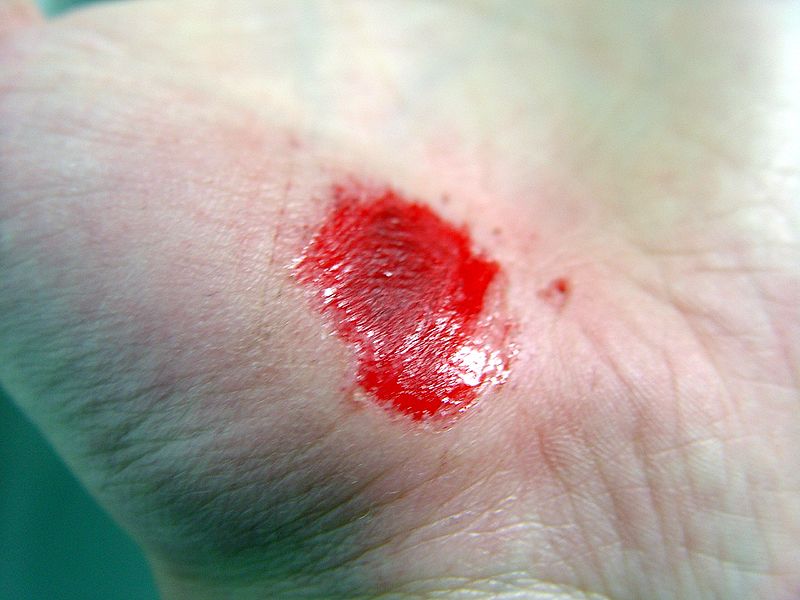 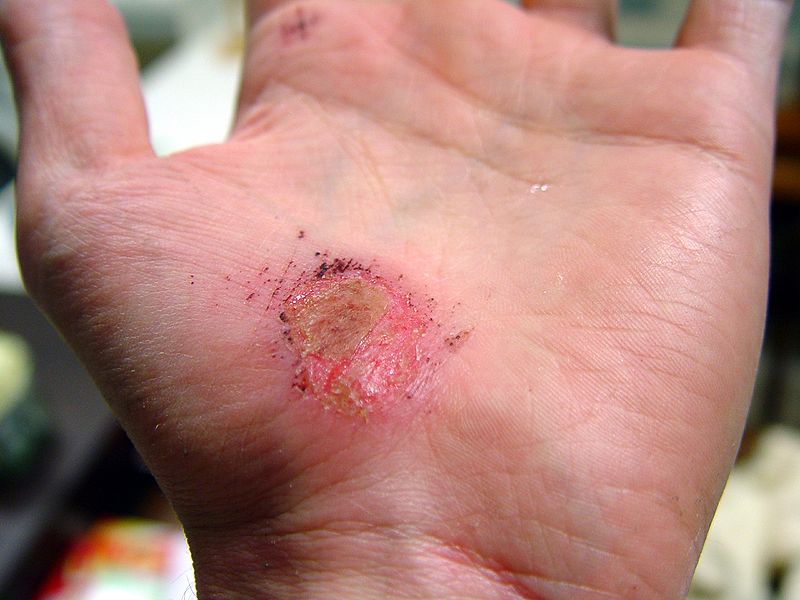 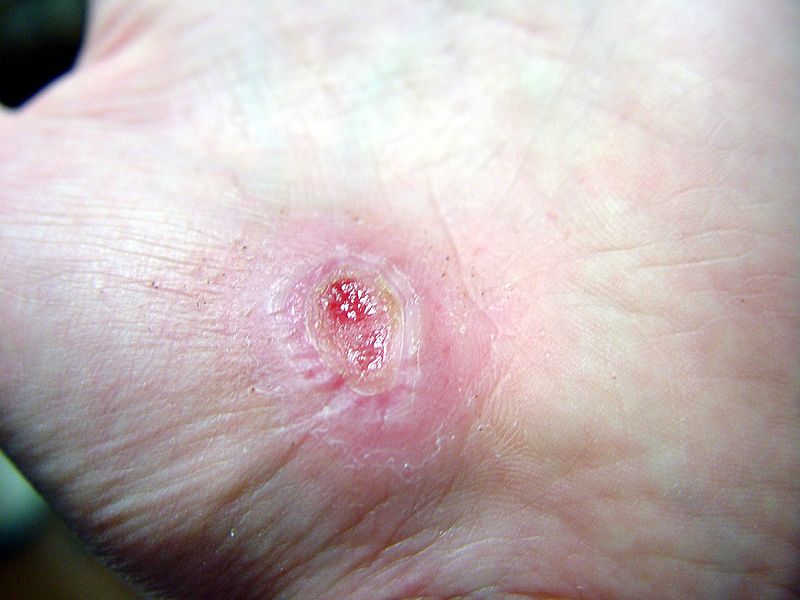 Repair of wounds
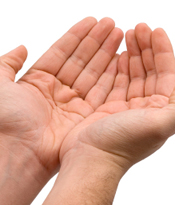 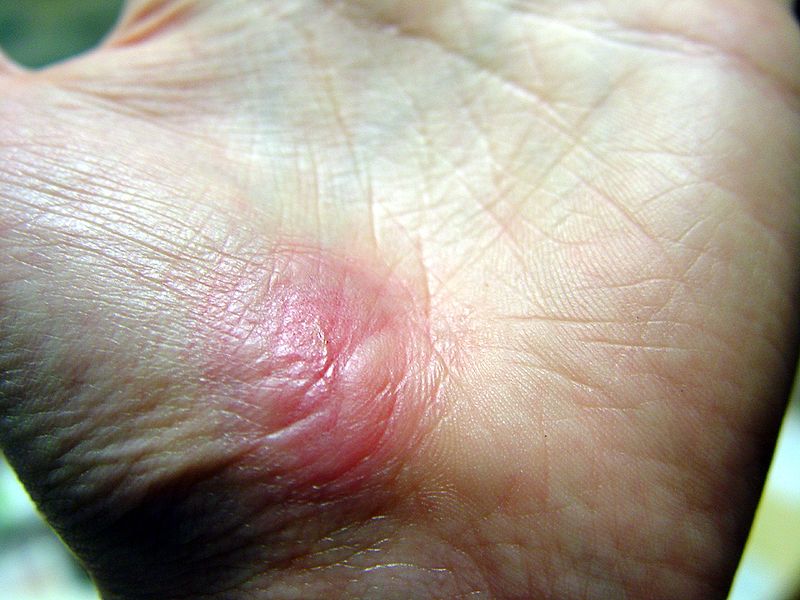 Replacement of cells that wear out and die
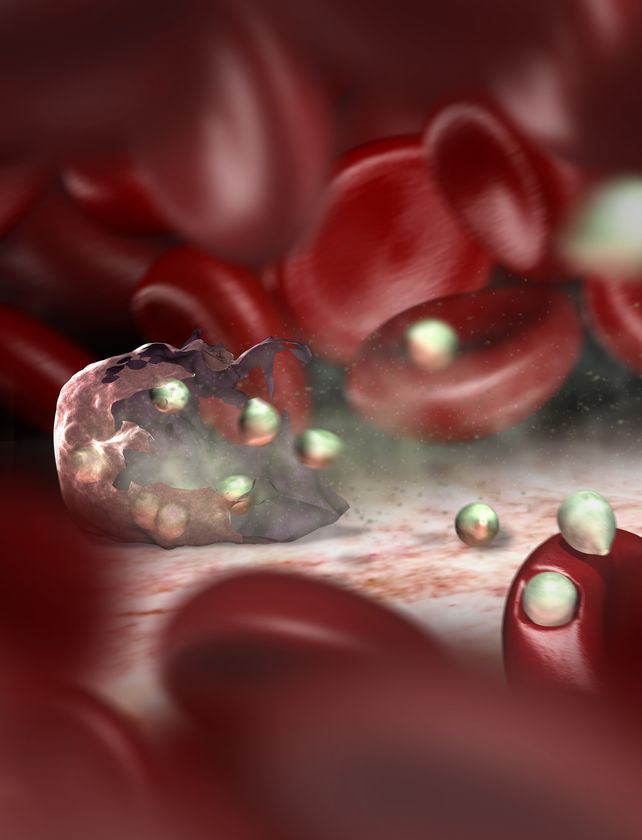 After
120 days
RBC
DEAD RBC
Every minute about 3 billion cells in our body die.
Mitosis
Significance:a) Asexual reproduction : In plant and fungib)Growth (increase in the size )c) Repair: to repair the injured tissues and c) Replacement: to replace the dead cells …….?
Watch the video List the events that are shown in the animation
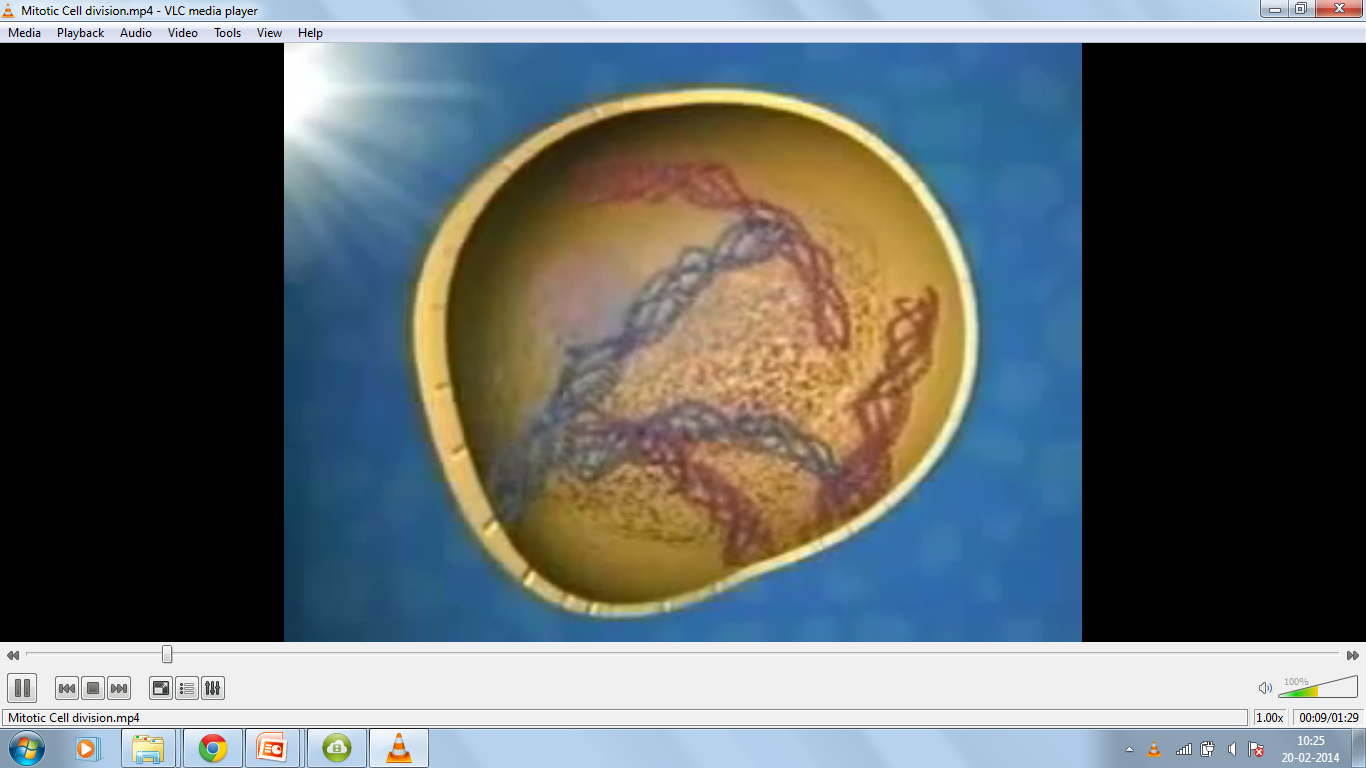 MECHANISM OF MITOSIS
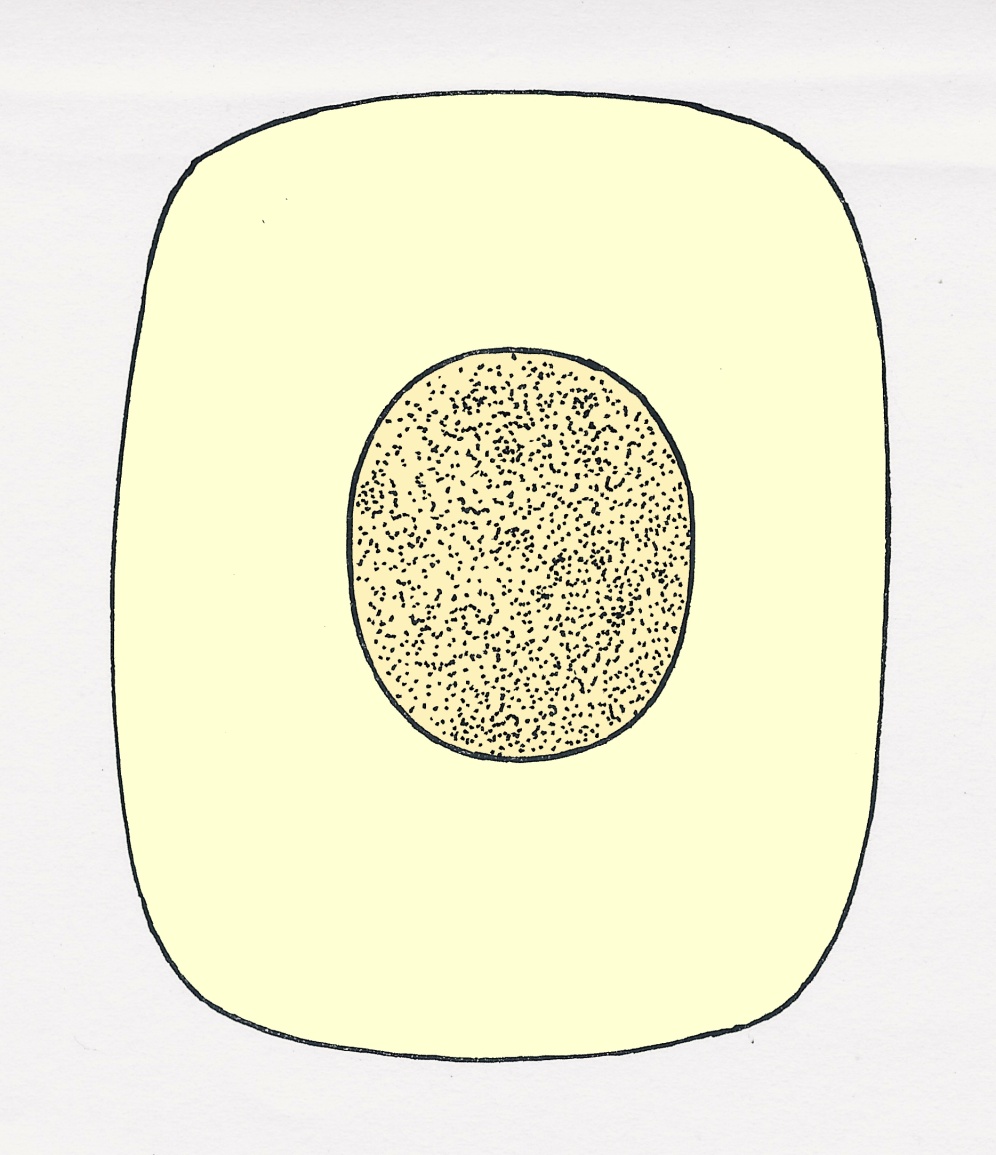 nuclear 
membrane
cytoplasm
In a cell which is not about to divide, the  structures in the nucleus are not distinct
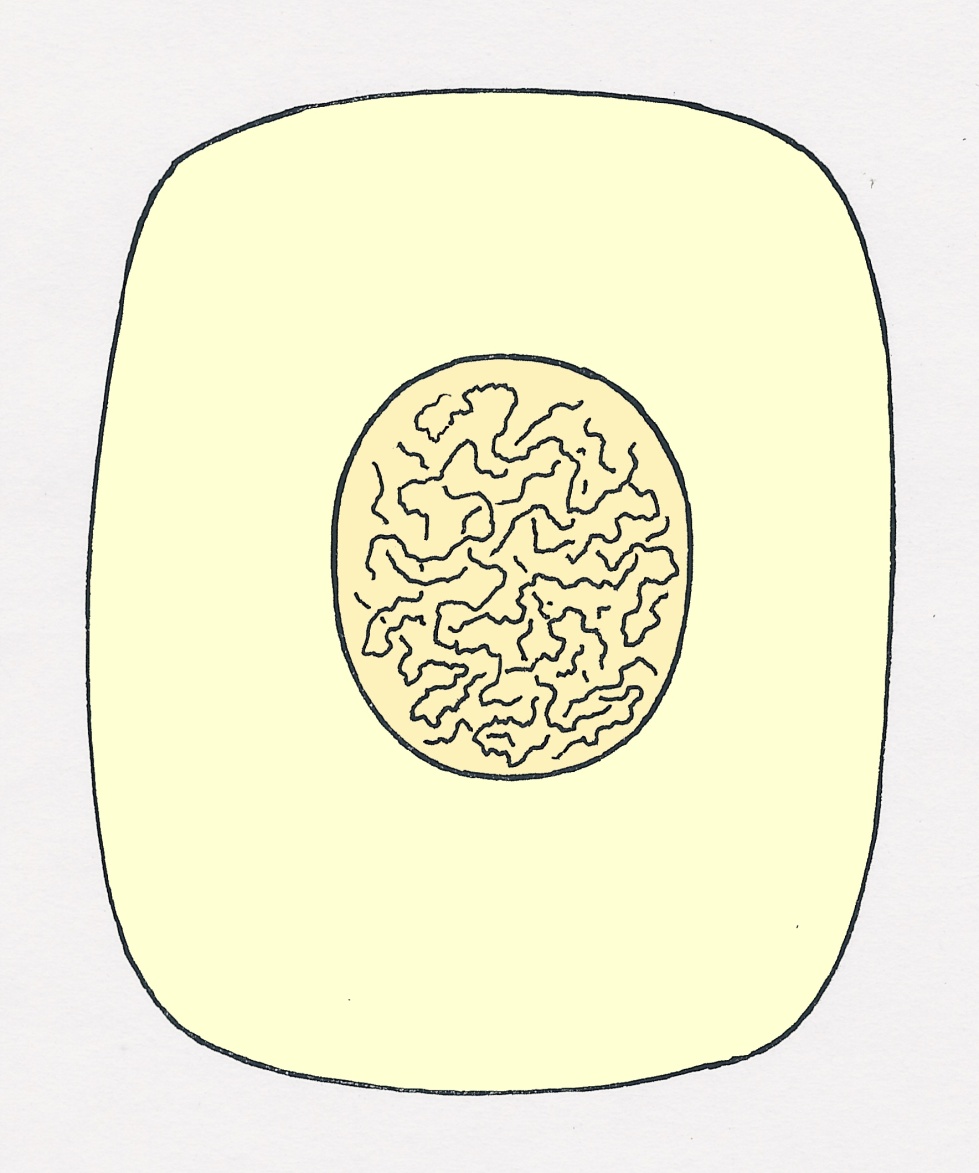 Just before cell division, thread-like
 structures appear in the nucleus
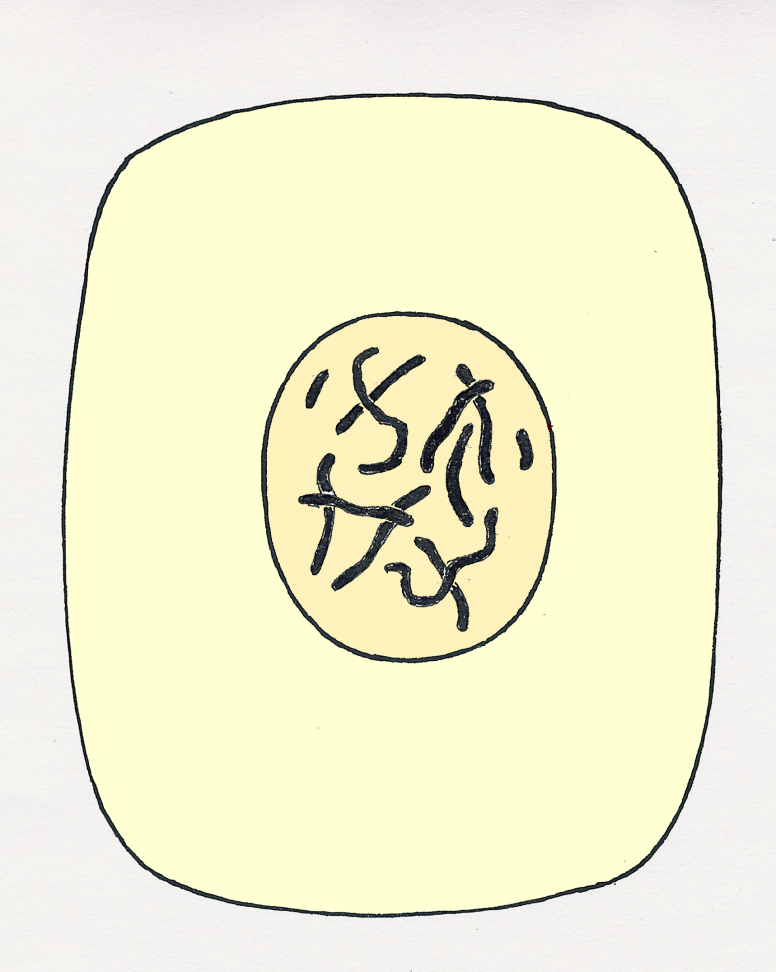 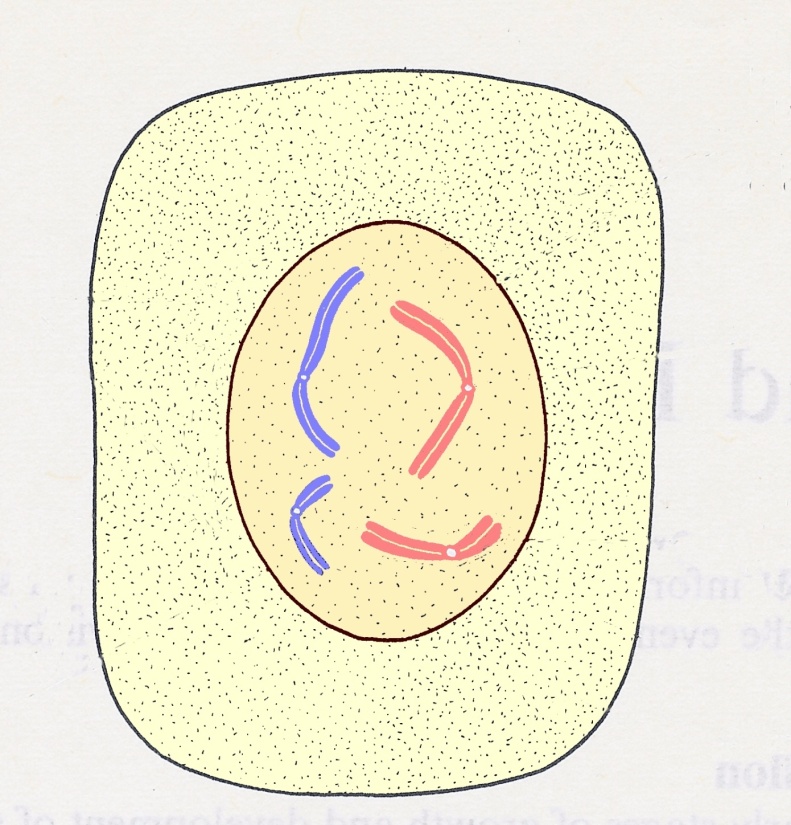 Due to continue shortening and thickening of chromosomes they become visible under microscope
Each chromosome has replicated to form chromatids
The nuclear membrane
disappears
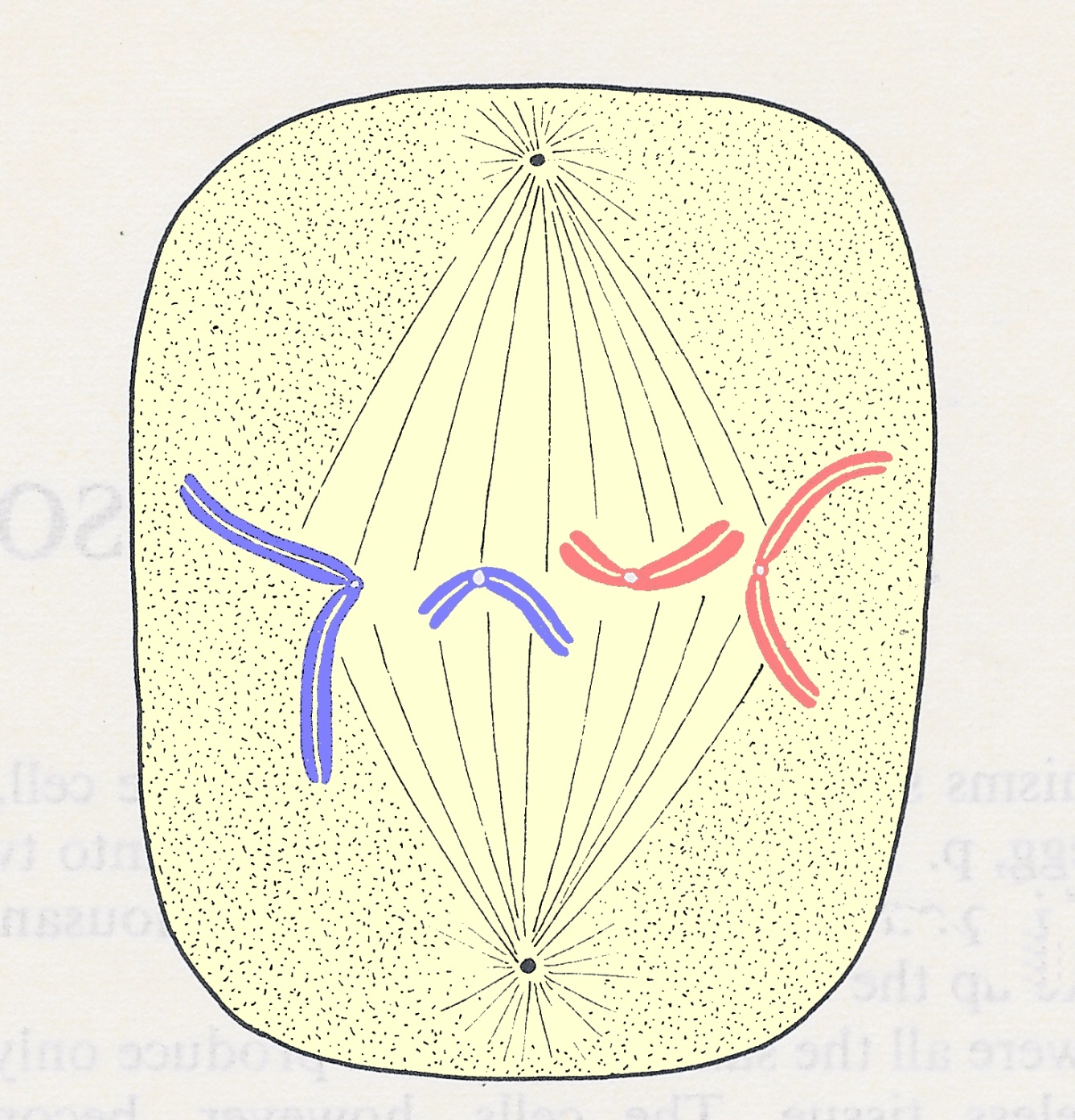 Fibres appear in the 
cytoplasm and form a 
spindle
The chromosomes move
 to  the ‘equator’ of the 
spindle
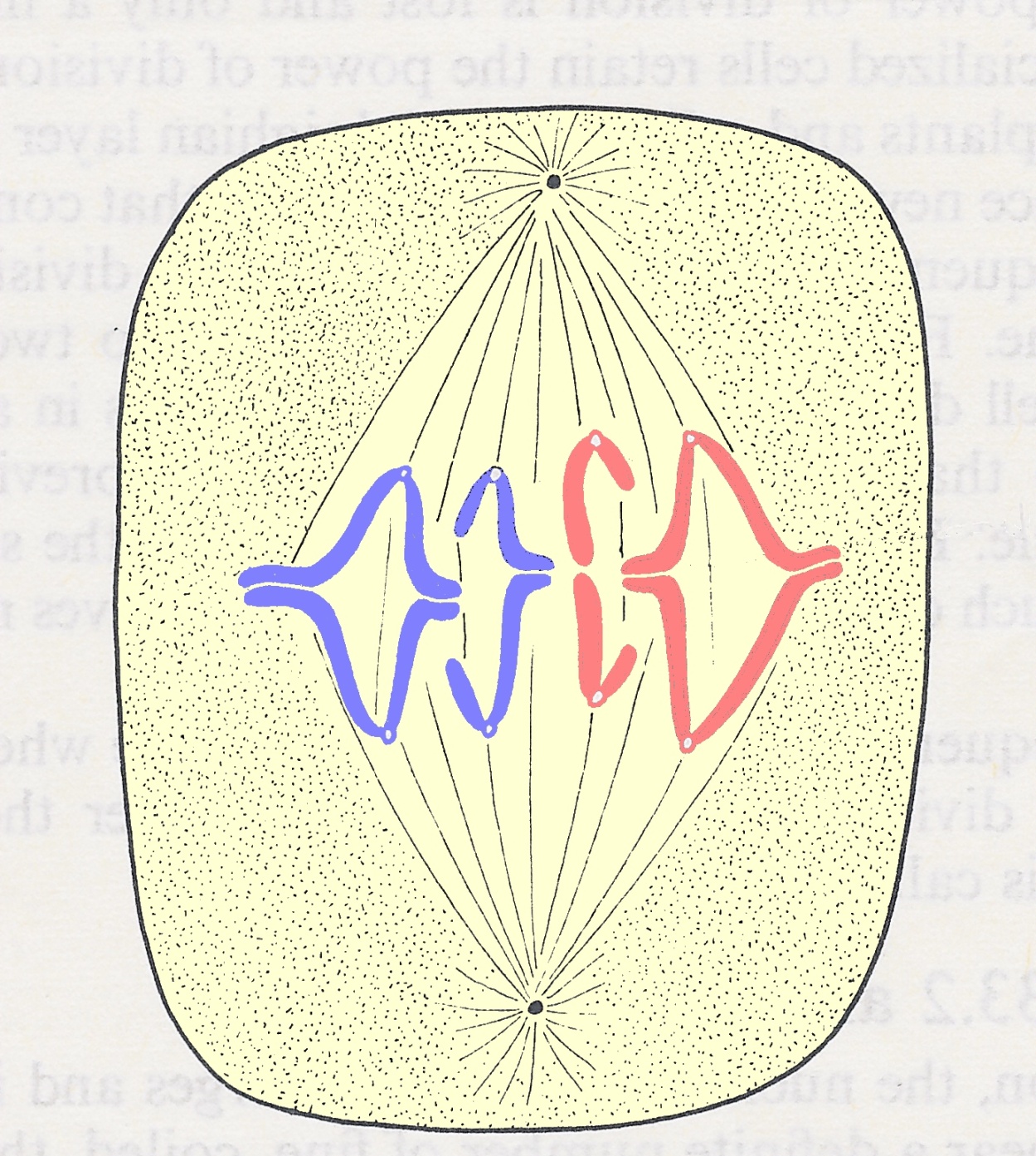 The spindle fibres
shorten and appear
to pull the chromatids 
apart by their centromeres
[Speaker Notes: Although the shortening of the spindle fibres and the corresponding movement of the chromosomes are clearly associated, it should not be assumed that the fibres are physically tugging the chromosomes apart.]
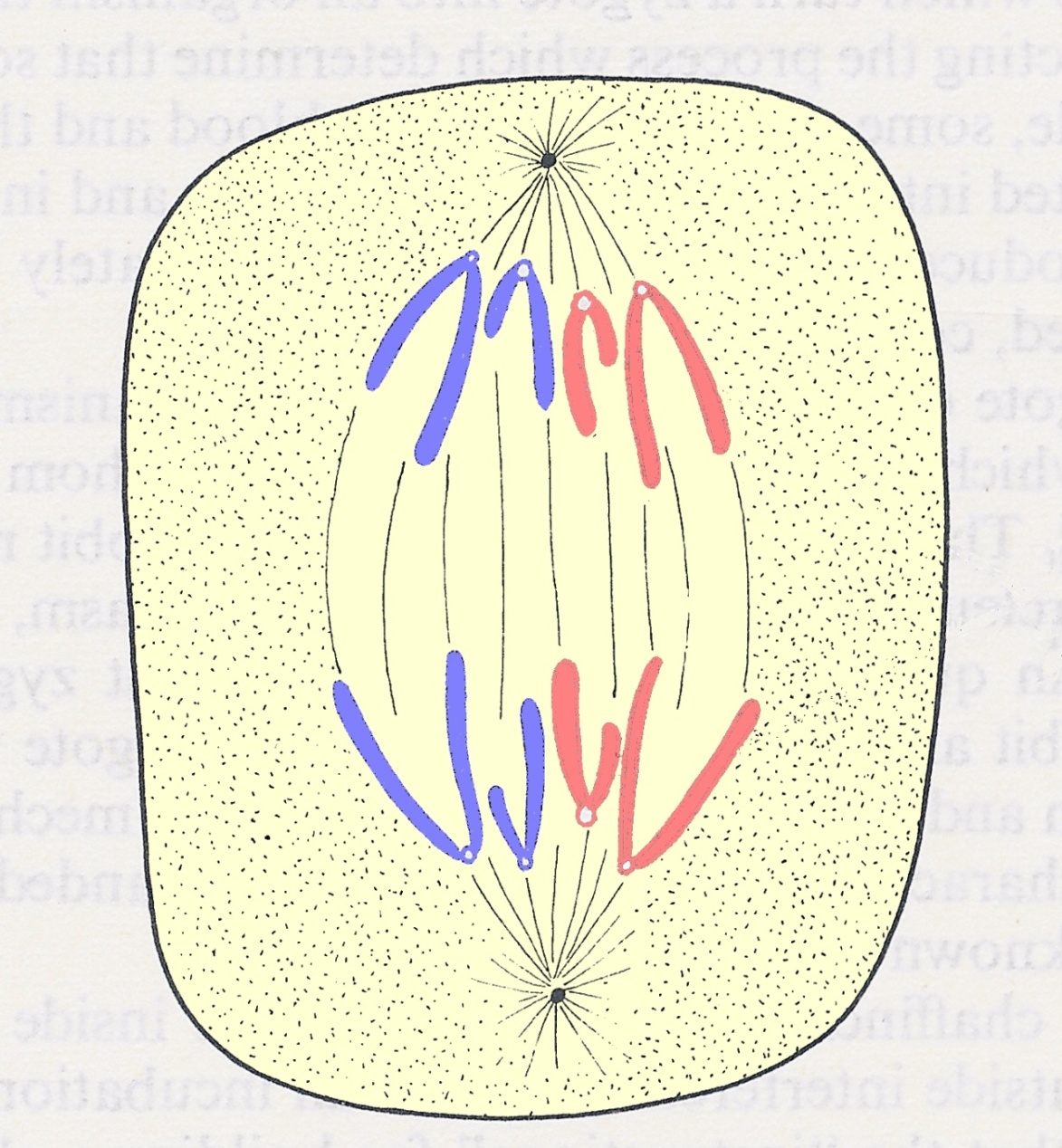 The spindle fibres
shorten and appear
to pull the chromatids 
apart by their centromeres
The chromatids are now
chromosomes.
The chromosomes
migrate to opposite ends 
of the cell as the spindle 
fibres shorten
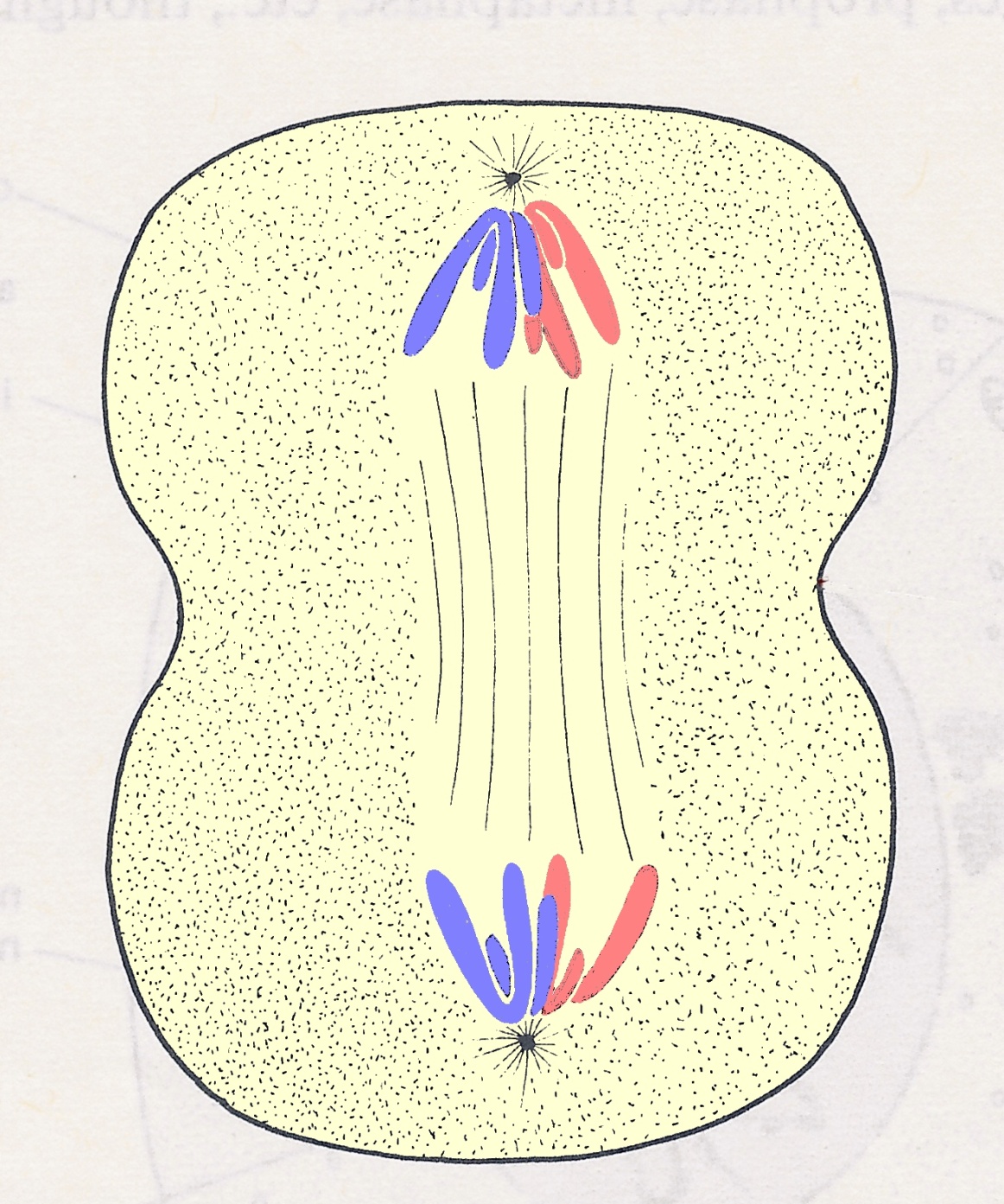 The cytoplasm begins to divide
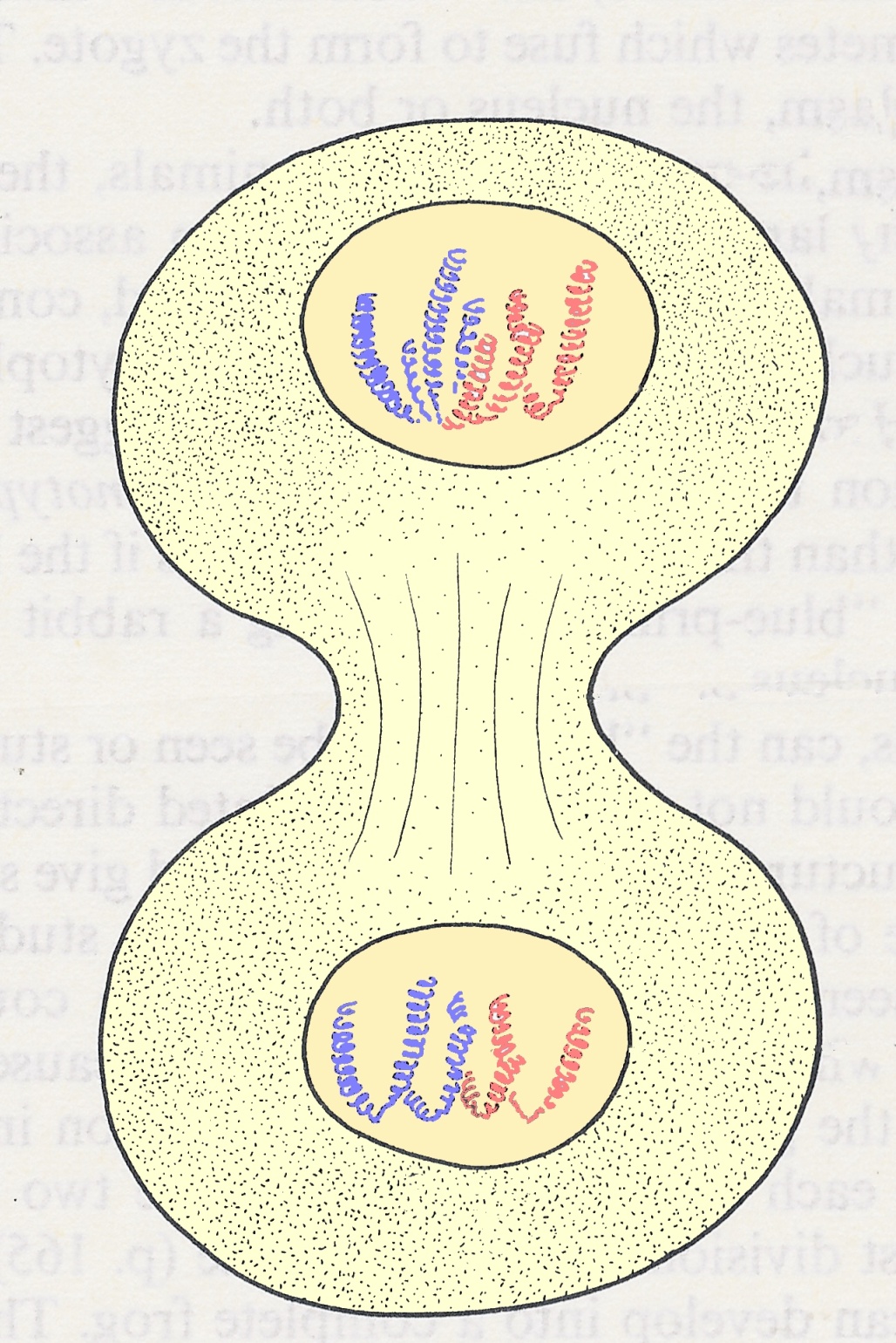 The nuclear membrane
forms again
The cell constricts
The chromosomes
become less distinct
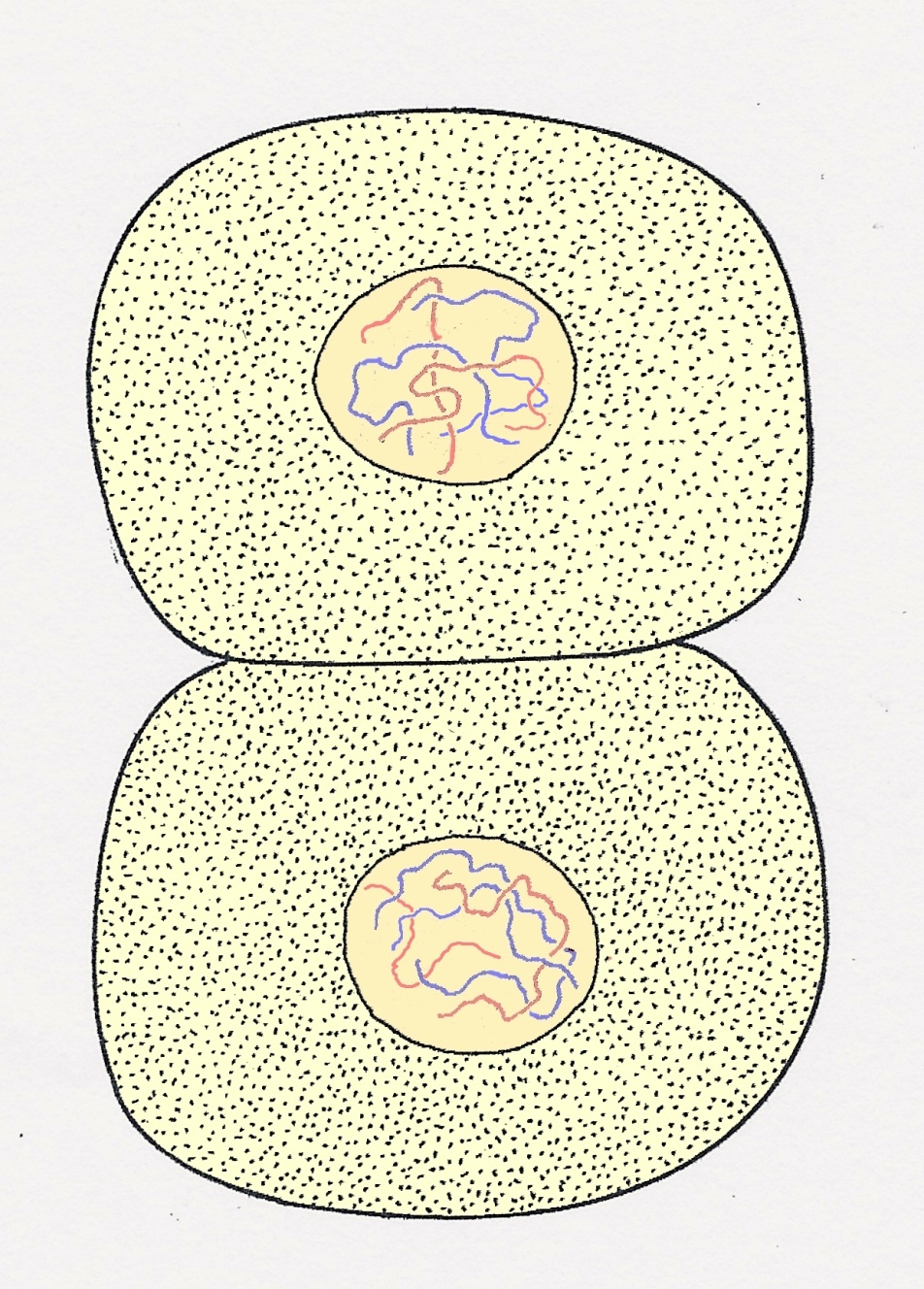 Two cells formed
The chromosomes revert to
their elongated thin shape
and eventually cannot be
seen
Each cell now has a full set 
of  chromosomes identical to
the parent cell
Plant and animal cells
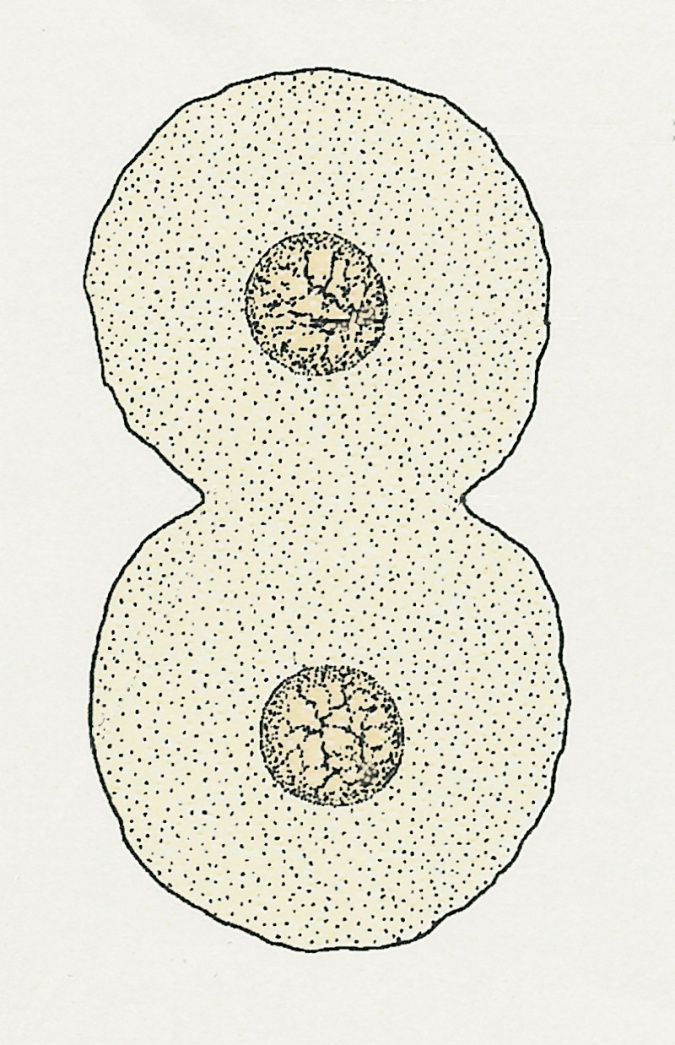 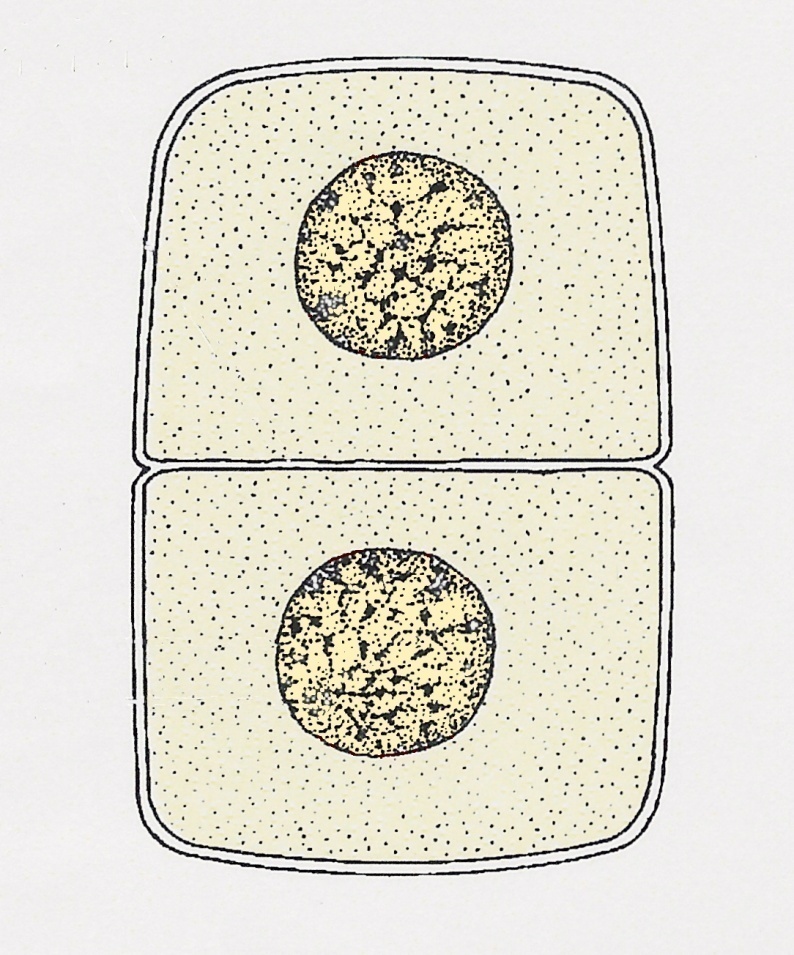 Animal cells divide by 
a constriction of their 
cytoplasm
Plant cells divide by 
building a new cell wall
Mitosis (Summary)
Produces 2 daughter cells
Chromosome number  remain same in daughter cells.
Daughter cells are genetically identical to each other
Daughter cells are genetically identical to parent cell
Occurs in one stage.
Do you see a problem with this?
1. Meiosis (Reductional division)
1. What is meiosis?  (Reductional division):- 
	A type of cell division in which a mother cell divides into four daughter cells and the number of chromosomes reduce to half in daughter cells.
2.  Which cells undergo meiosis?
	Germ cells present in reproductive organs produce male and female gametes by meiosis.
	In humans: In Ovaries and testes
	In plants: In anthers and ovules 
3. Mechanism : Complete in two stages.
	A) Meiosis I
	B)  Meiosis II
Produces 4 daughter cells
Daughter cells are haploid
Daughter cells are genetically different to each other
Daughter cells are genetically different to parent cell
Occurs in two stages.
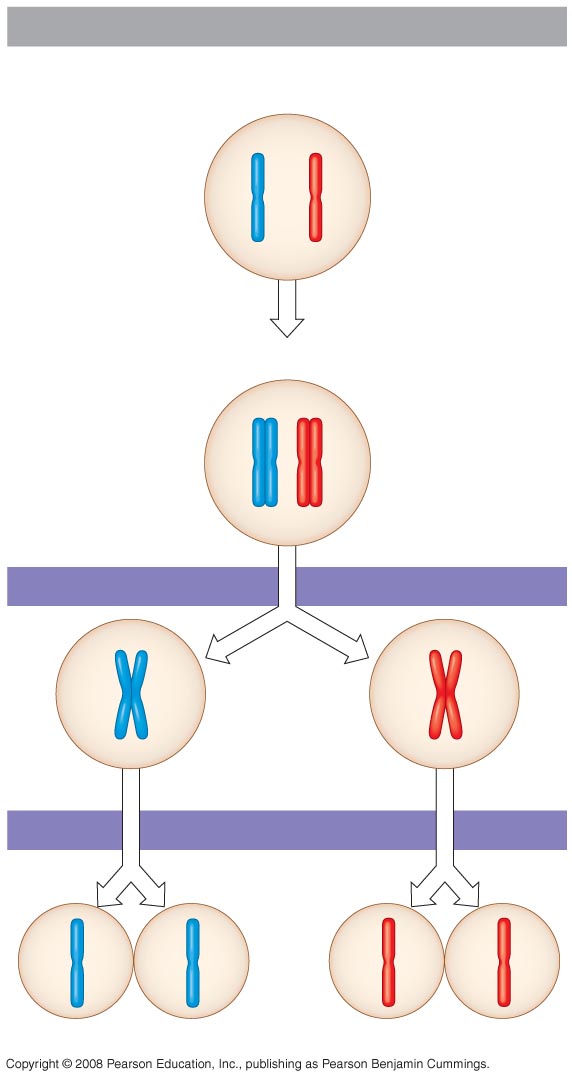 Interphase
Homologous pair of chromosomes
in diploid parent cell
Chromosomes
replicate
Homologous pair of replicated chromosomes
Sister
chromatids
Diploid cell with
replicated 
chromosomes
Meiosis I
Homologous
chromosomes
separate
1
Haploid cells with
replicated chromosomes
Meiosis II
Sister chromatids
separate
2
Haploid cells with unreplicated chromosomes
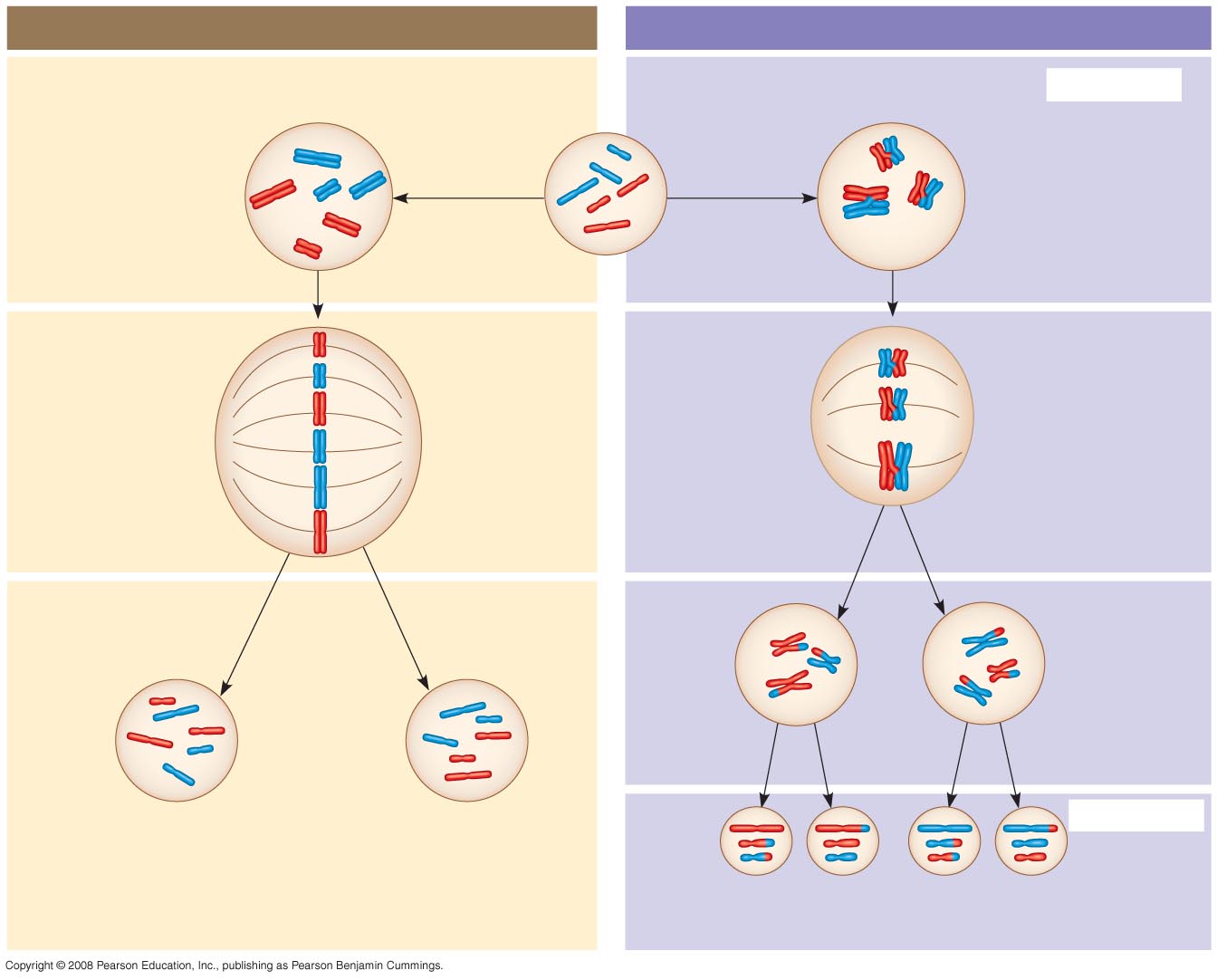 MITOSIS
MEIOSIS
MEIOSIS I
Parent cell
Chromosome
replication
Chromosome
replication
Replicated chromosome
Homologous
chromosome
pair
2n = 6
Daughter
  cells of
meiosis I
Haploid
   n = 3
MEIOSIS II
2n
2n
Daughter cells
of mitosis
n
n
n
n
Daughter cells of meiosis II
[Speaker Notes: Figure 13.9 A comparison of mitosis and meiosis in diploid cells]
SEX DETERMINATION IN HUMANS
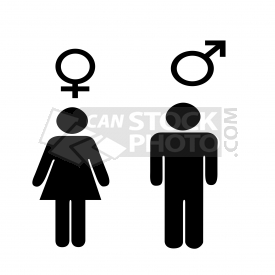 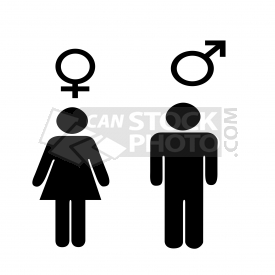 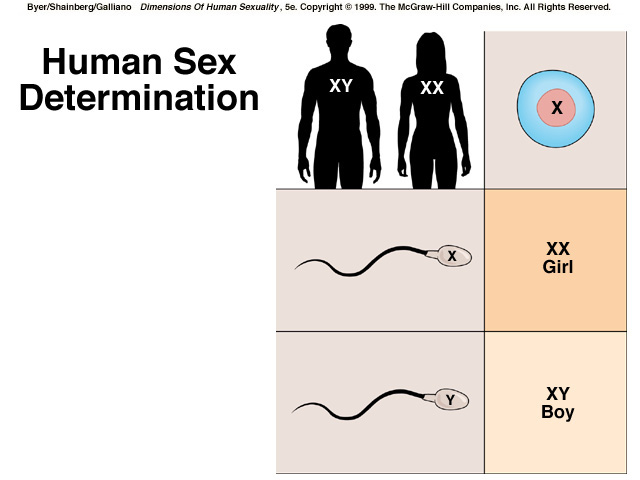 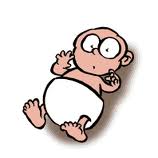